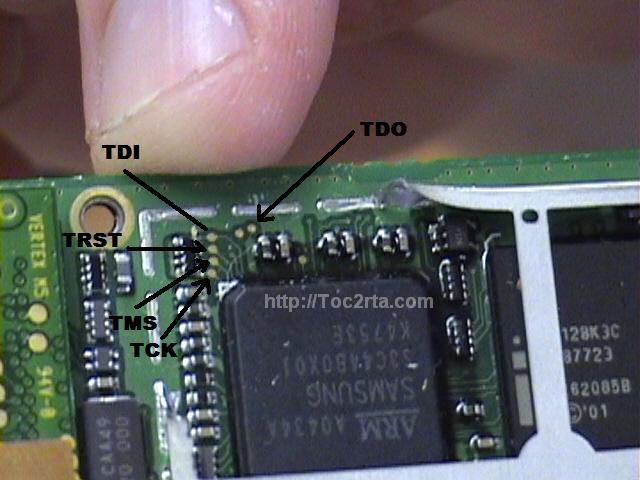 JTAG
Chip and Circuit Board Debugging
Adam Hoover
Background
1980’s explosion of embedded computing products
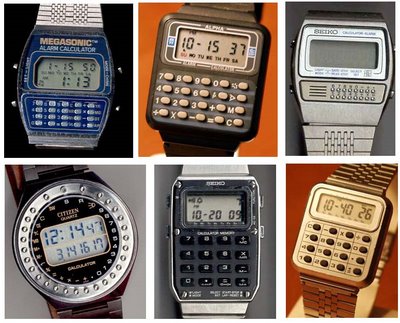 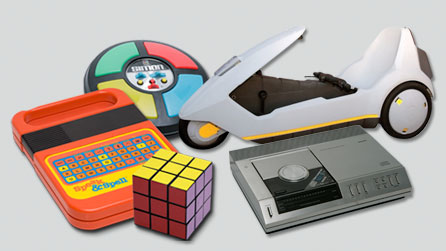 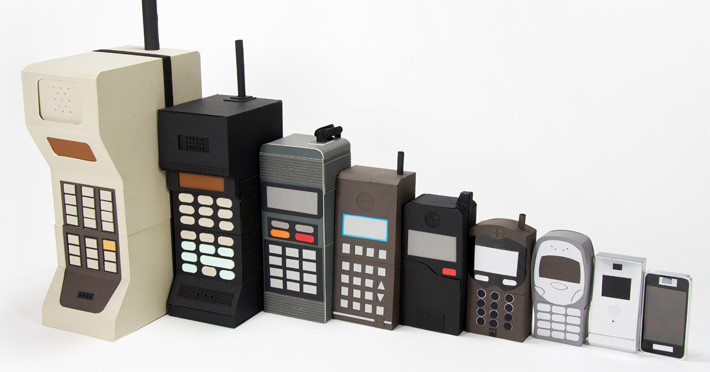 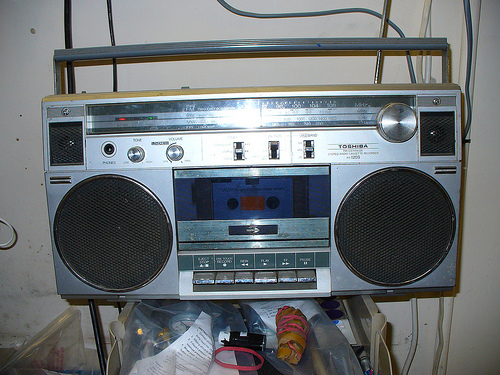 Background
Mass production of chips … how to test in bulk?
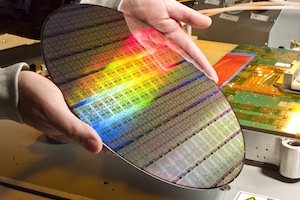 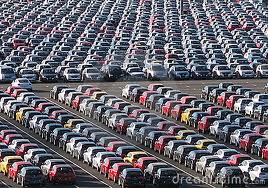 Mass production of products … how to test in bulk?
Background
Chip fails in a product … how to find which part failed?
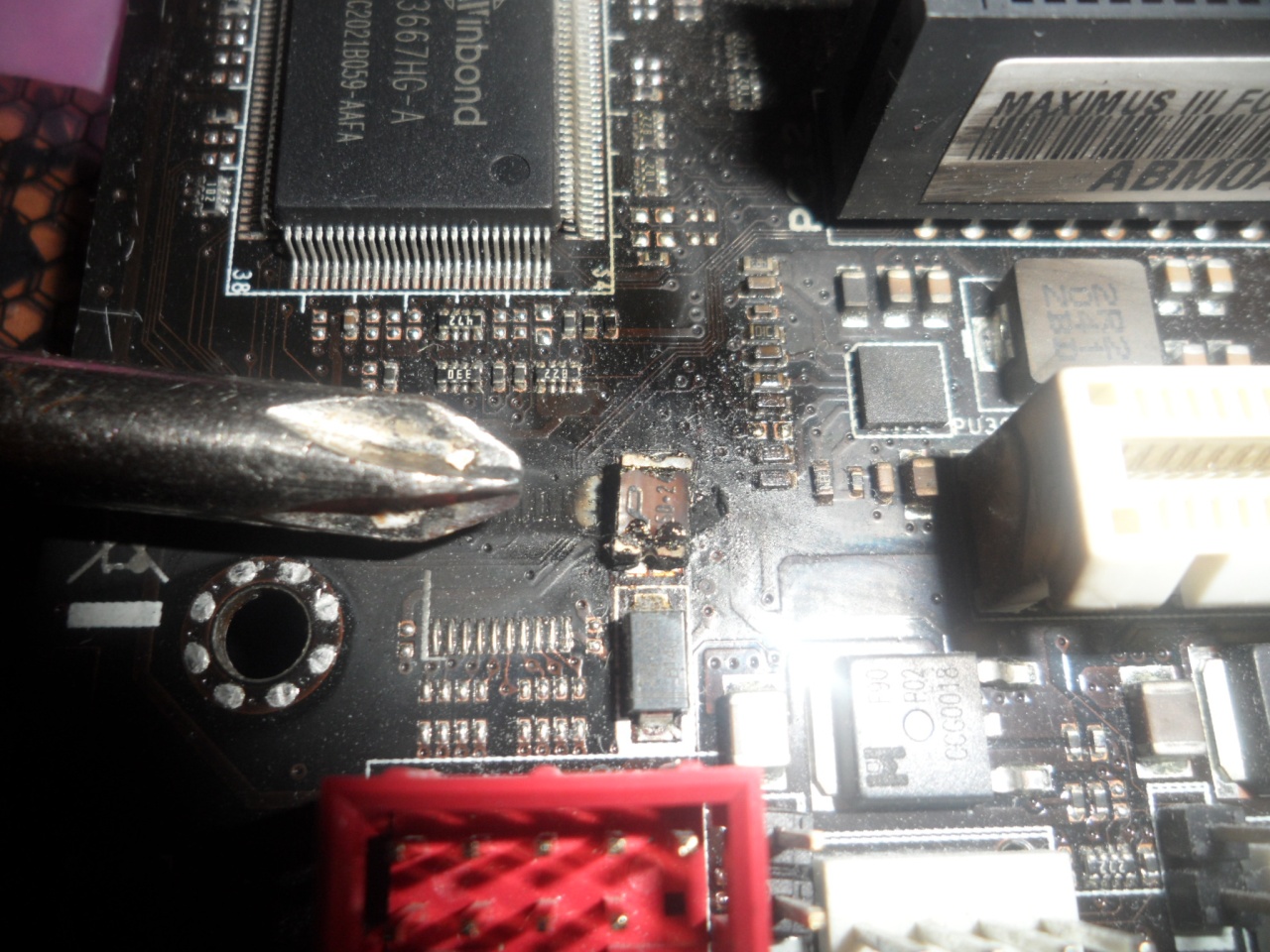 Background
During product development … how to debug/observe code?
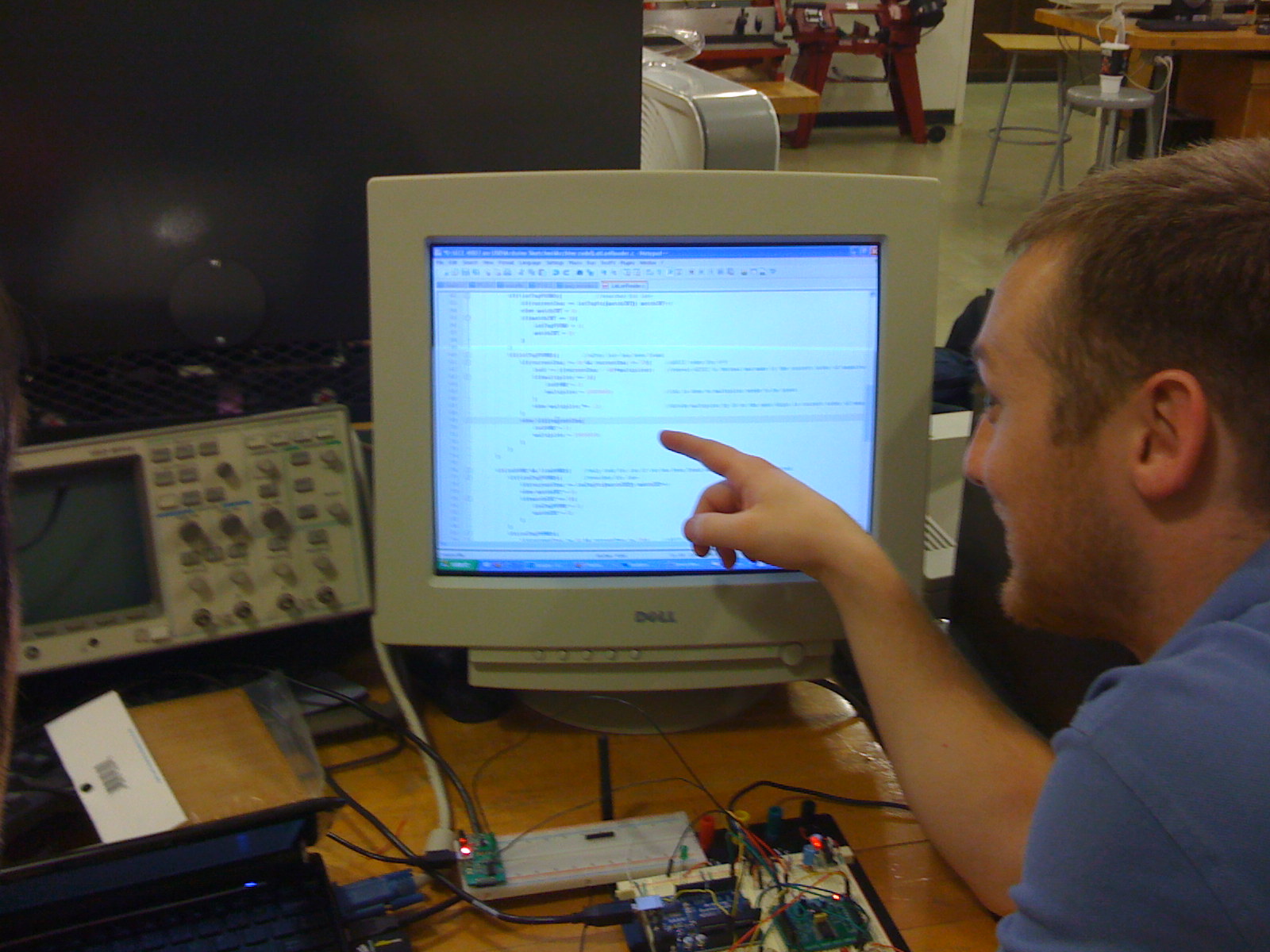 How to see inside a chip?
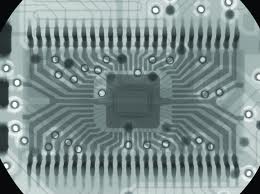 X-ray
Can see traces, detect breaks		How to test functionality?
Used for inspection			Non-break failures?
How to see inside a chip?
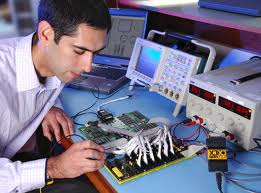 Oscilloscope
Pins getting smaller and smaller	Lots of pins!
Pins underneath the chips		How to affect, record?
Boundary Scanning
Dedicate some pins to test and debug

Read voltages from other pins or circuitry inside chip via debug pins

When turned on, in debug mode; when turned off, operate normally
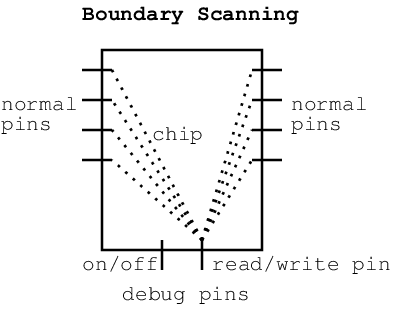 Background
Industry manufacturers were all making custom solutions

JTAG = Joint Test Action Group

IEEE 1149.1 Standard Test Access Port (TAP) and Boundary-Scan Architecture
		(mouthful, let’s just call it JTAG)
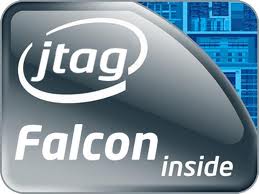 JTAG pins
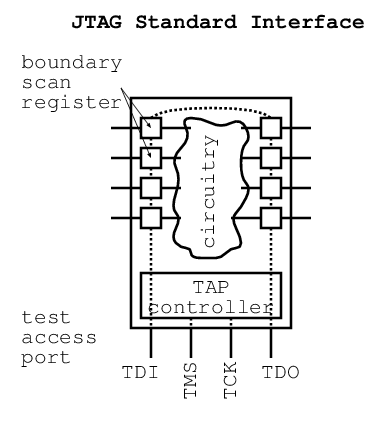 Input/output voltages
Shifted through latches
on pins around the
boundary of the chip
TDI = input	TDO = output
TCK = clock	TMS = test mode select (turn JTAG on/off)
Multiple chips
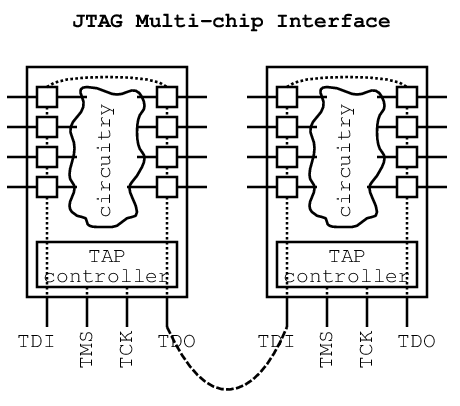 Connect chips in series
Details
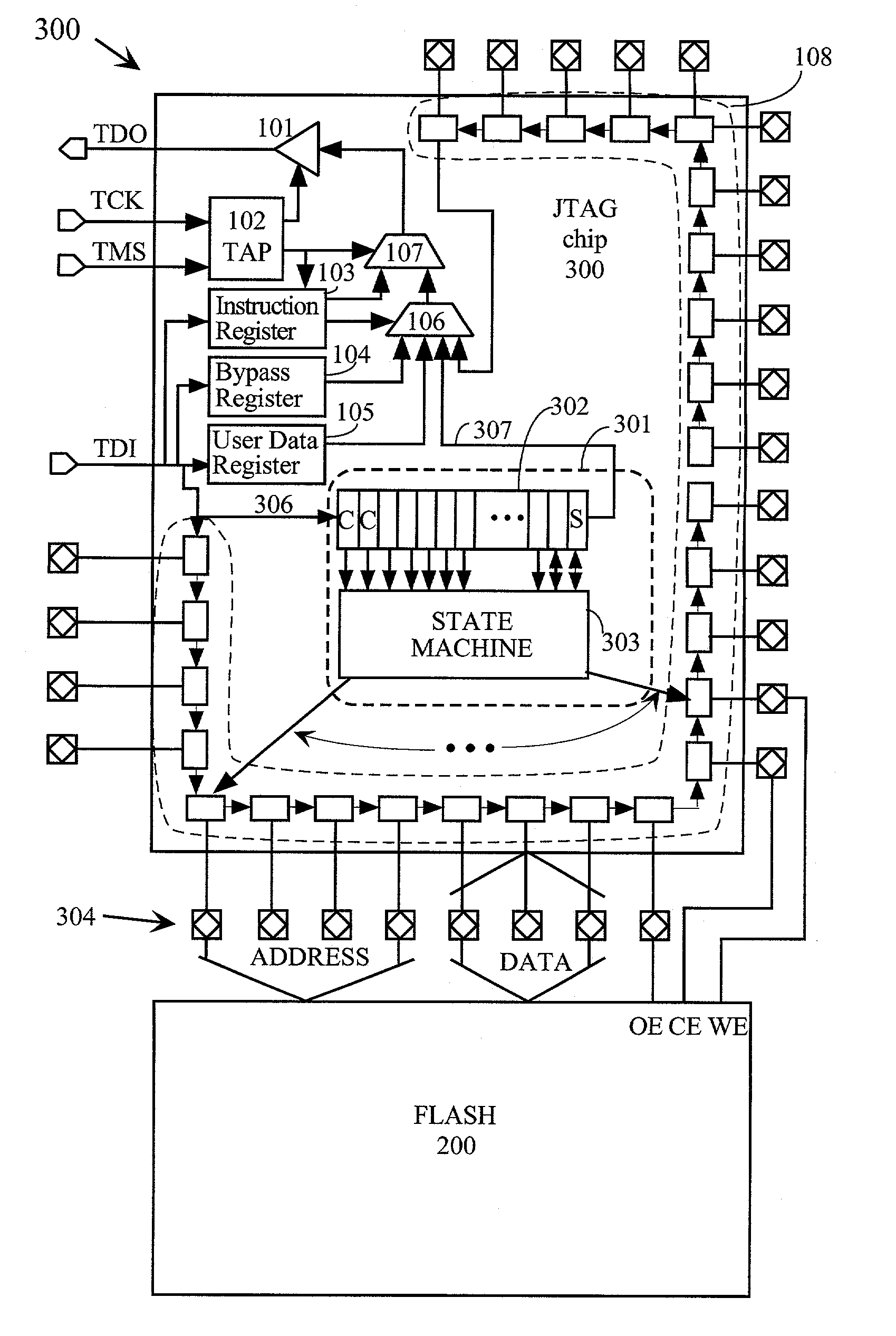 Some default instructions:
BYPASS (TDO = TDI)
SAMPLE/PRELOAD
IDCODE (chip ID)
INTEST (run internally hold pins)
CLAMP/HIGHZ (voltage test)
RUNBIST (built-in self test)
…
Shift in/out 
1 bit at a time
Buffer bits to form JTAG instruction
(slow!)
Execute JTAG instruction
Dual-use some pins for
more debugging options
JTAG variations
On a development board
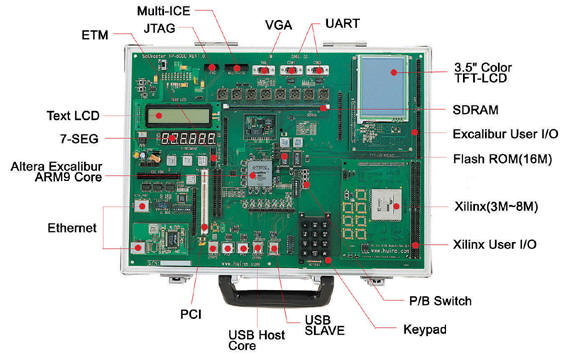 On a product
through-holes
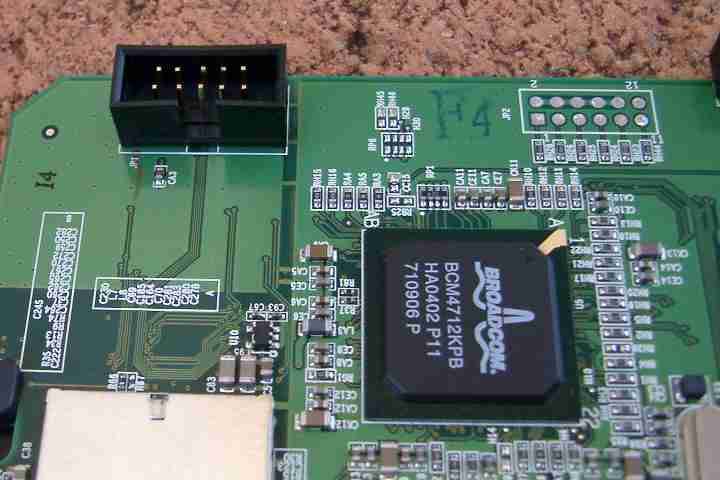 header
Software interface
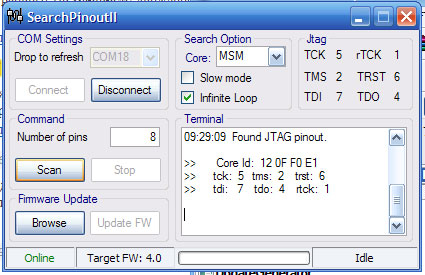 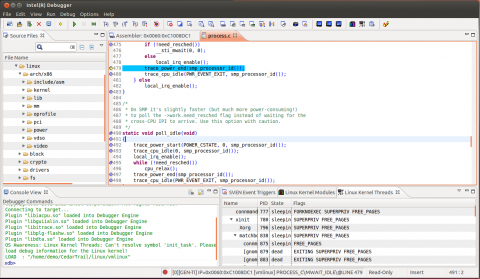 High-level IDE for processor
programming and debugging
Low-level (non-processor chips)
Custom, anything in-between